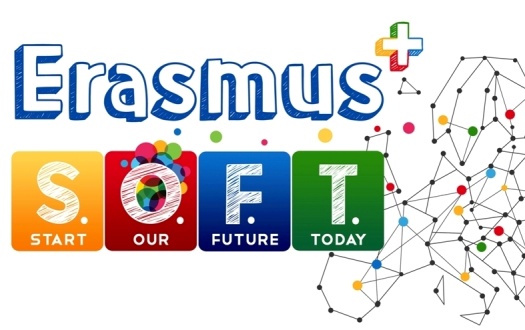 Osnovna škola Bartola KašićaVinkovciErasmus+ project 2020-2023S.O.F.T.- Start our future today2020-1-PL01-KA229-081533_4
Young entrepreneurs at the Roman Days event
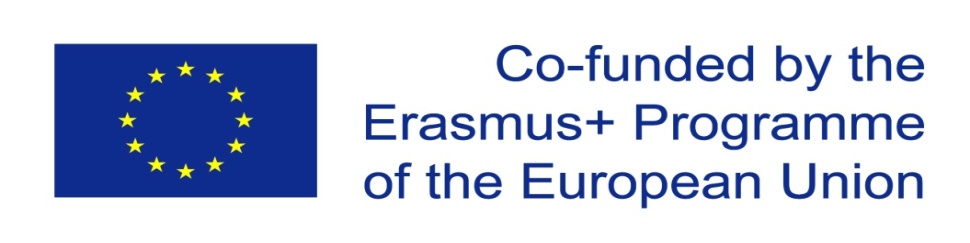 June 2021
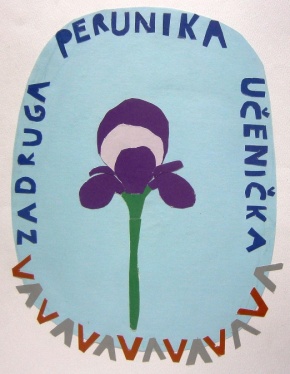 During the school year, pupils worked hard in our school cooperative “Perunika” and were very creative.For the ninth Roman Days in Vinkovci they designed and made products in accordance with the theme of the festival.
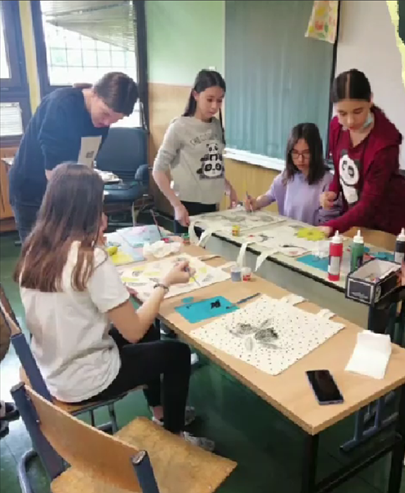 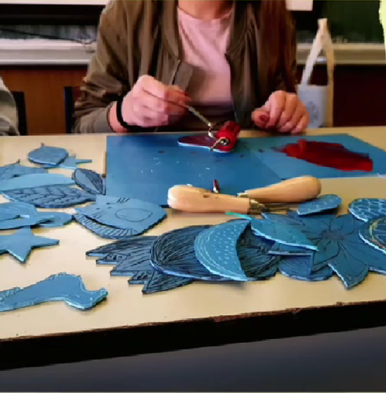 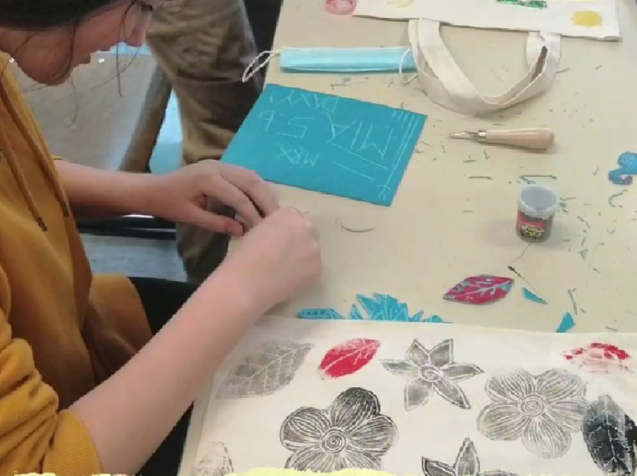 The ninth Roman Days were held in Vinkovci on June 25 and June 26 2021. This event is dedicated to the history and  the influence of Rome on the city of Vinkovci. During two days, pupils presented our project and sold products of our cooperative at the stand: ceramics (bowls, tiles with Latin sayings and medallions  with the image of Emperor Valens), canvas bags and different decorations.
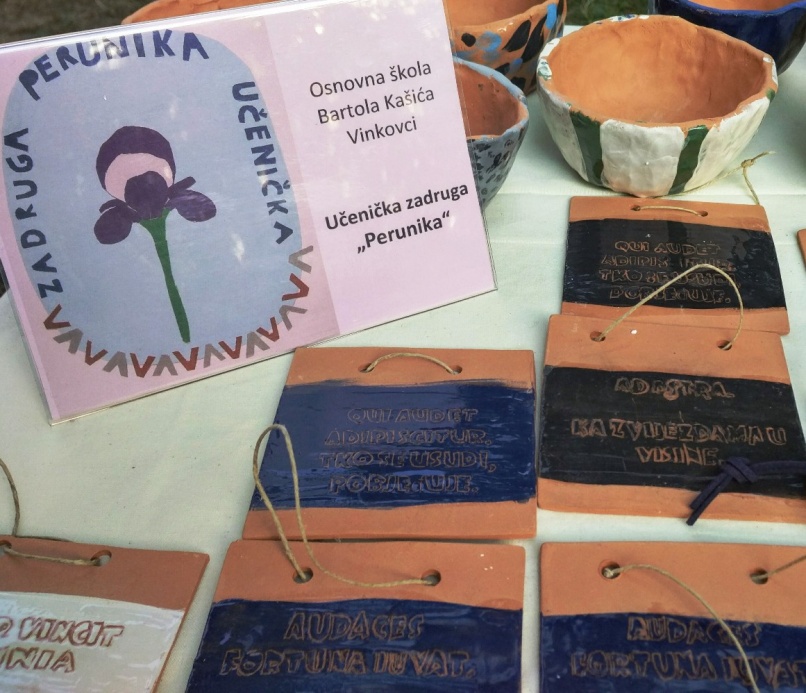 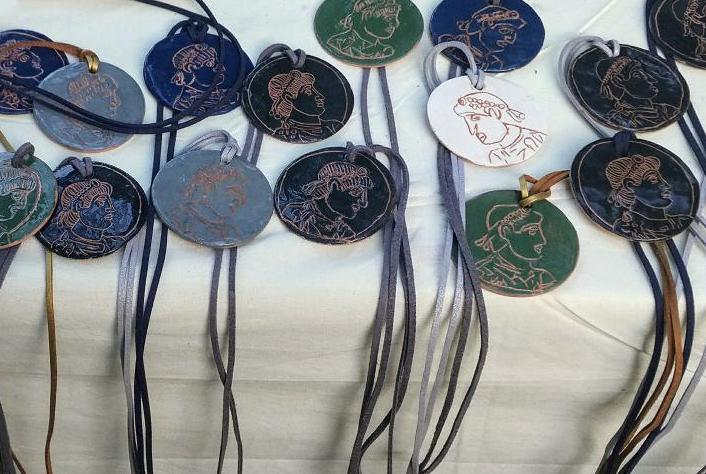 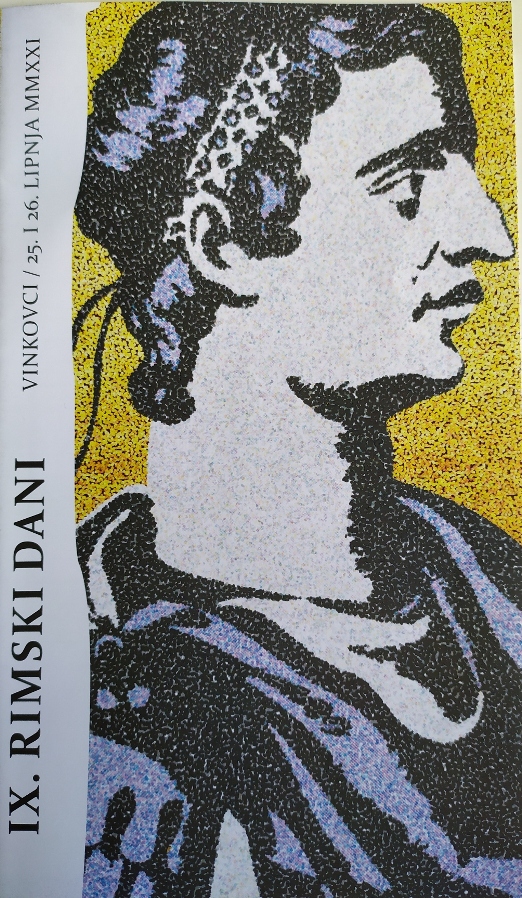 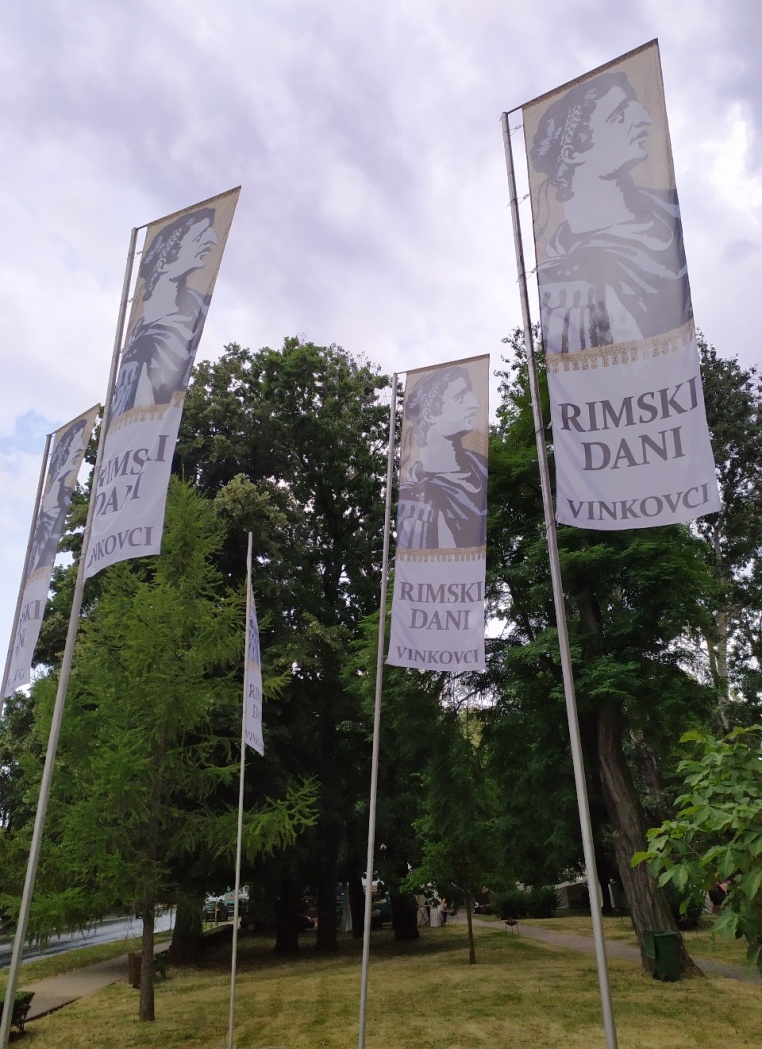 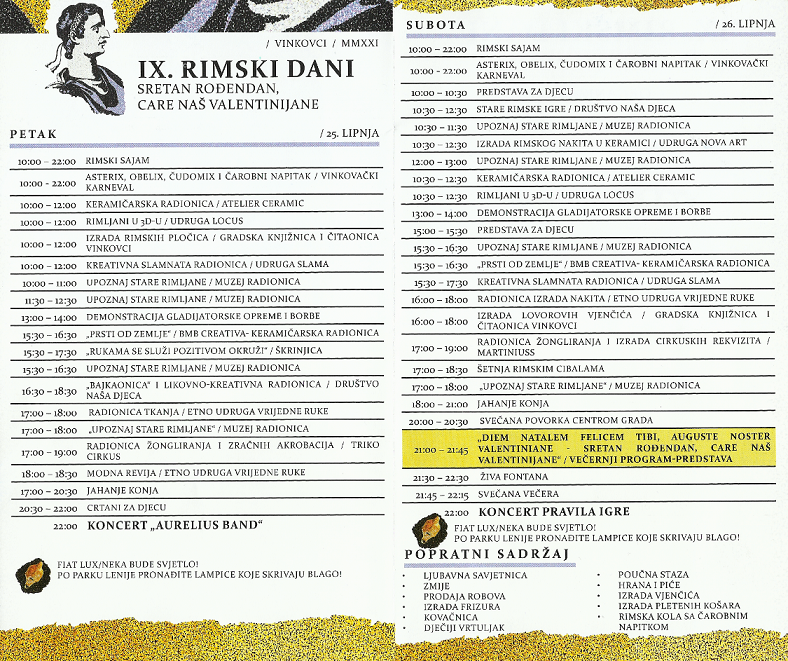 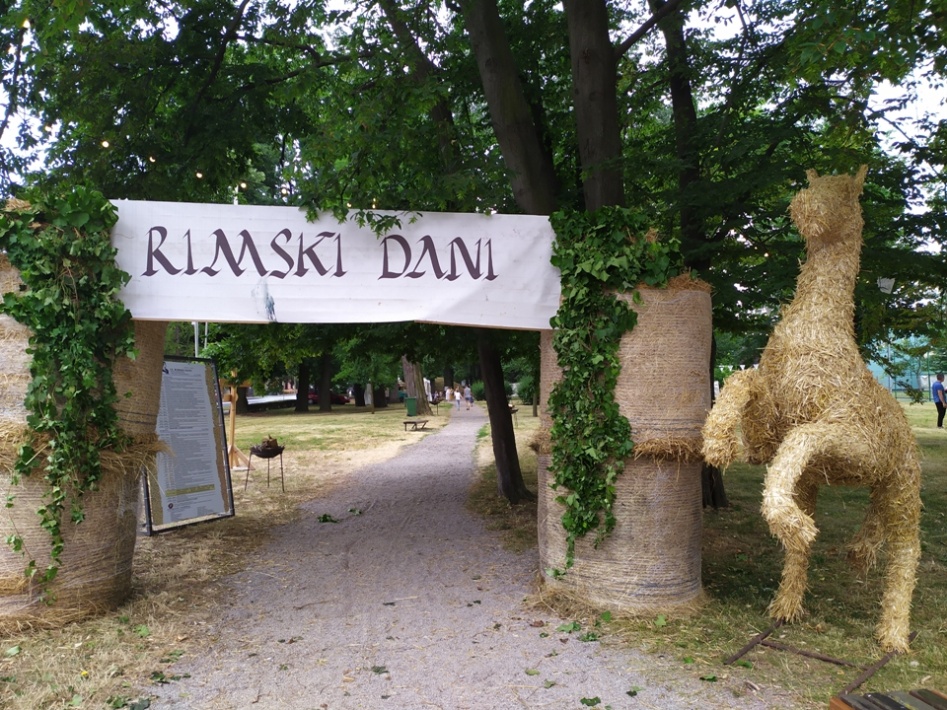 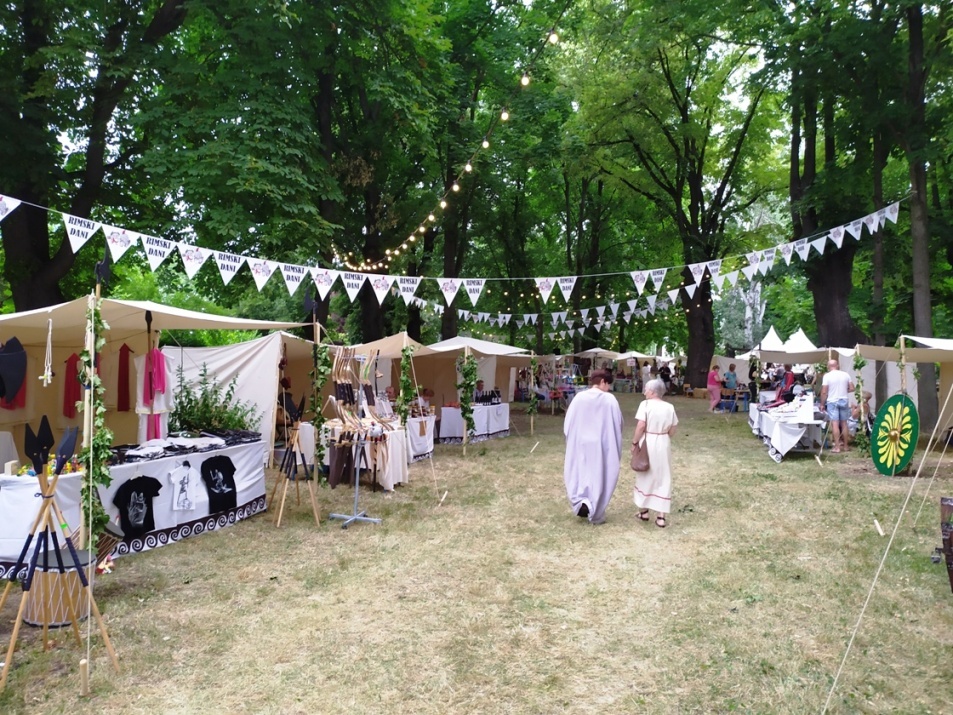 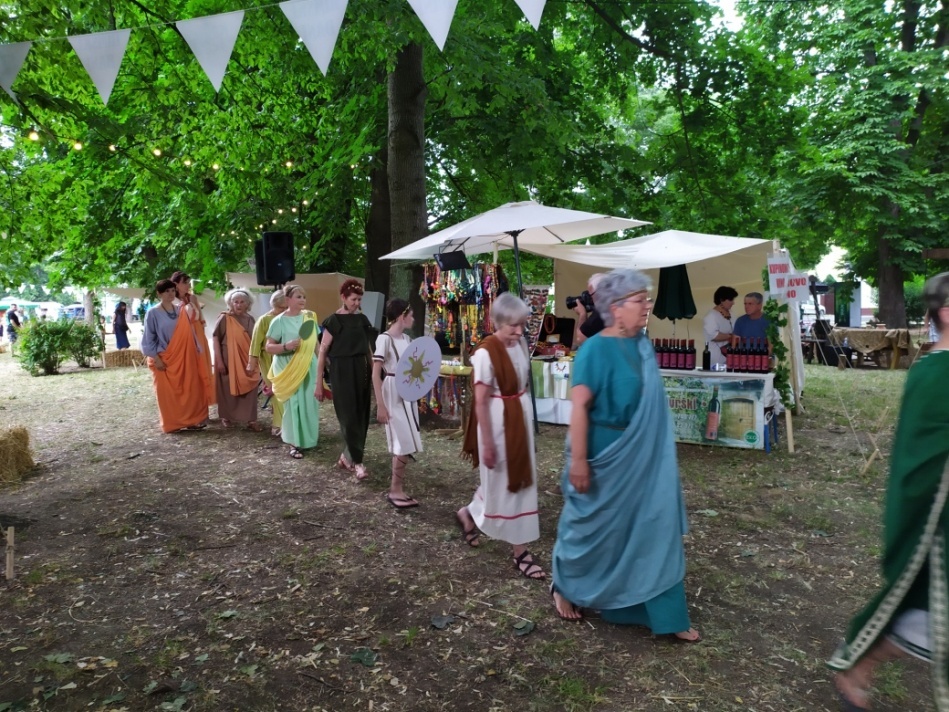 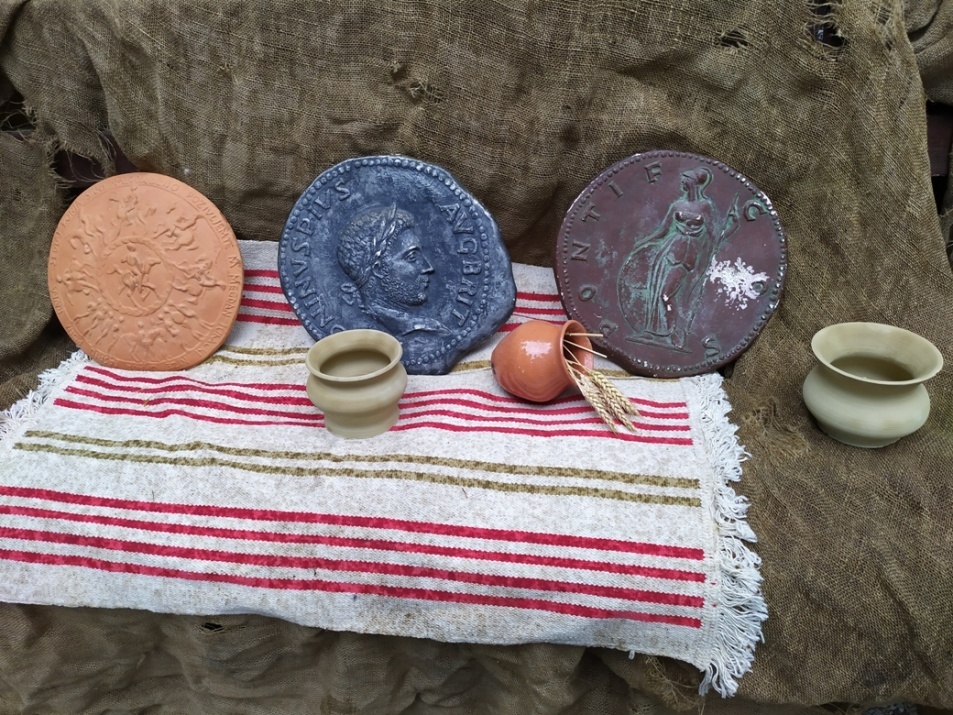 On Friday morning we started setting up the stand
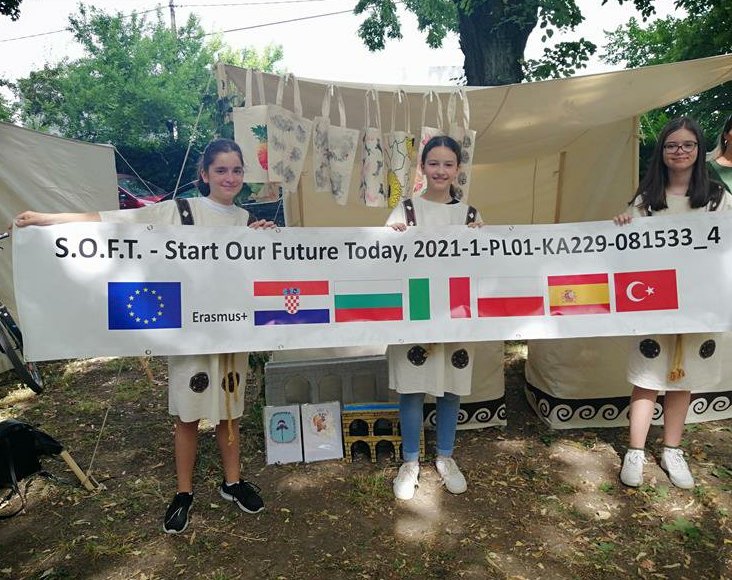 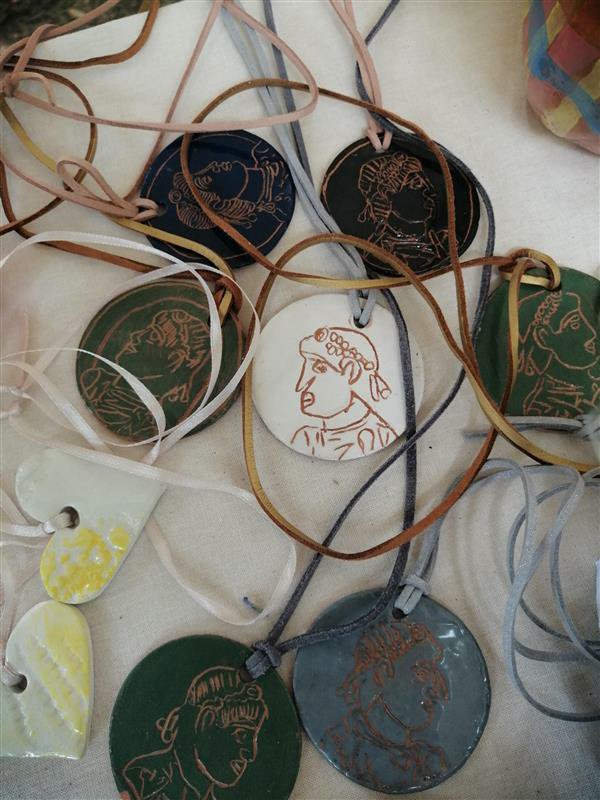 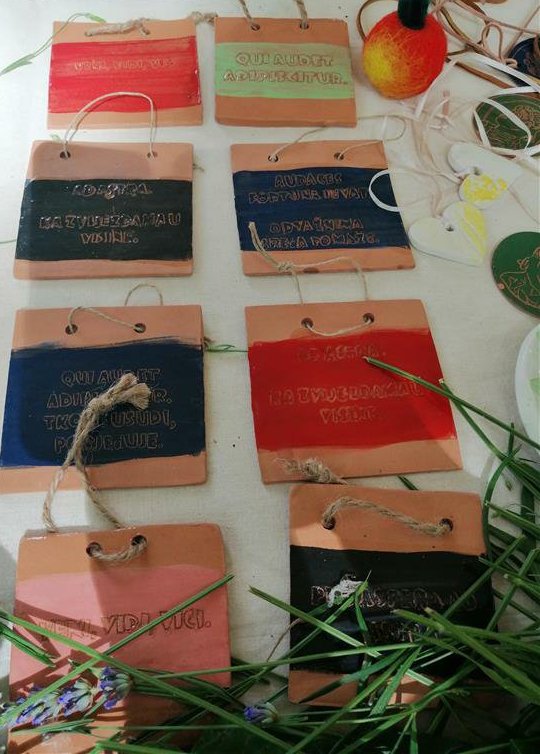 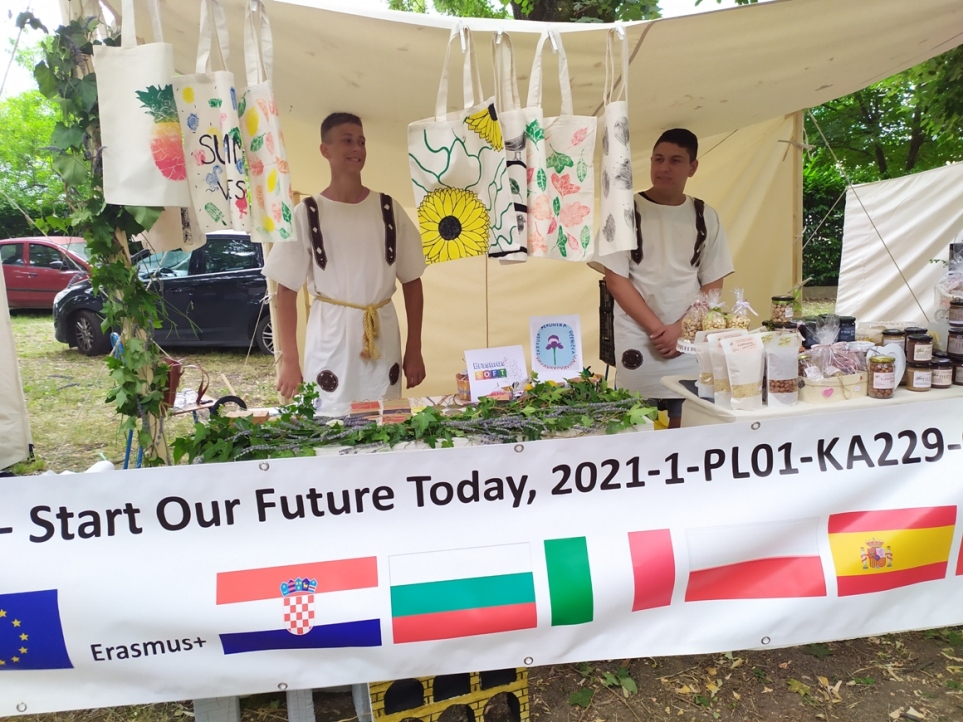 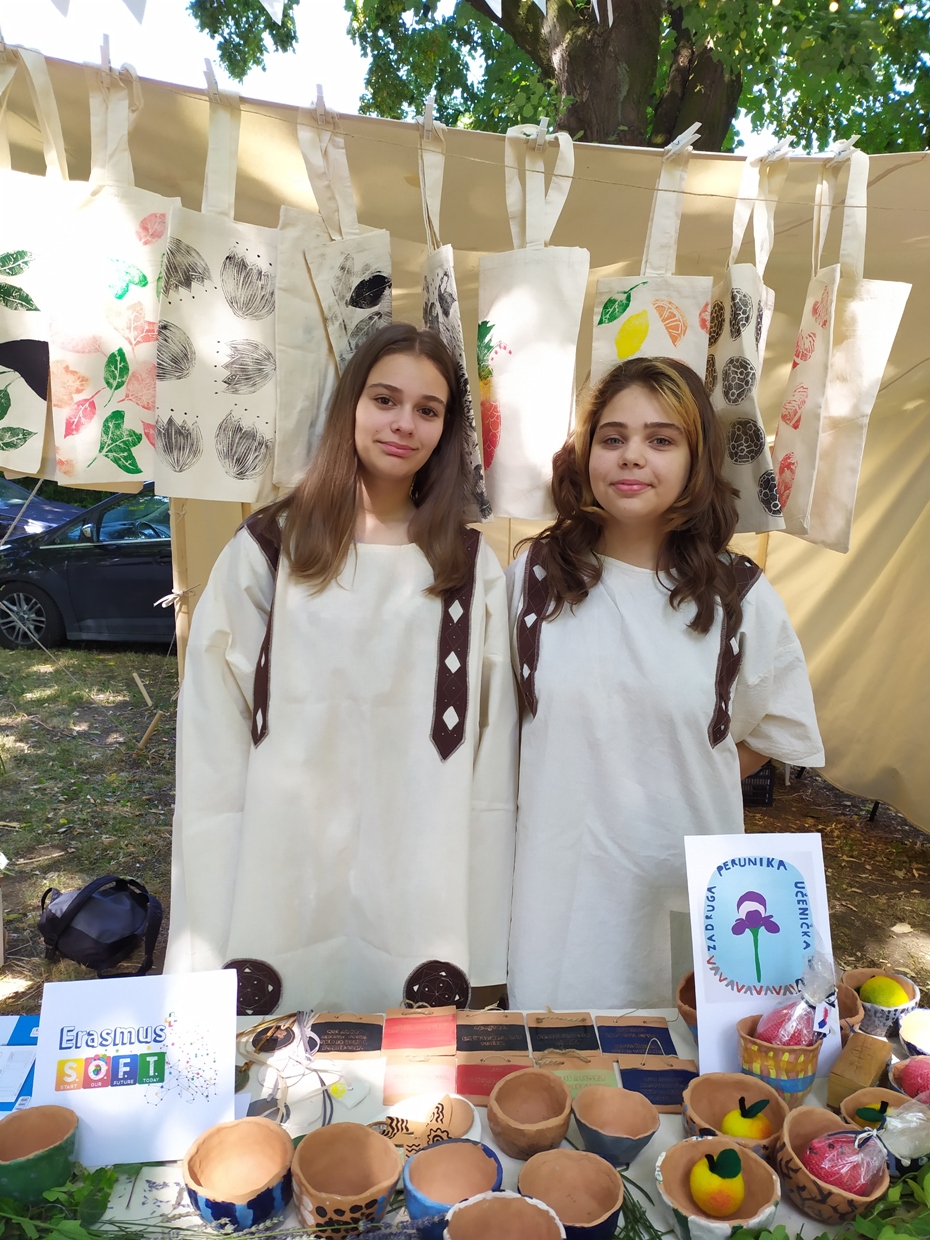 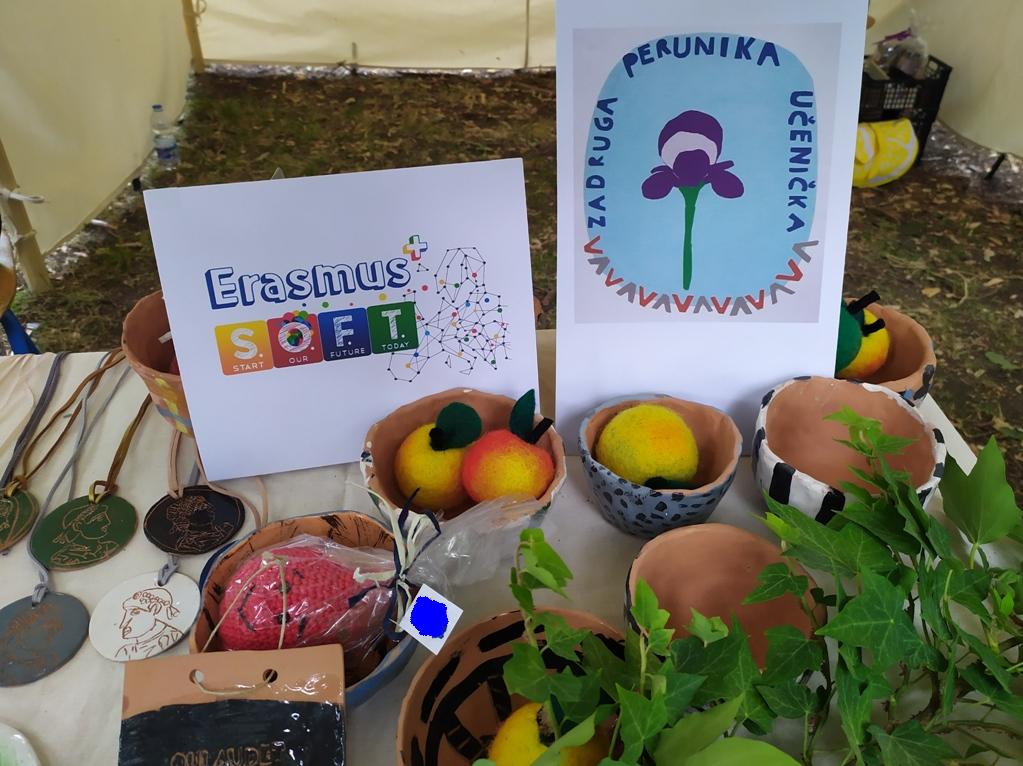 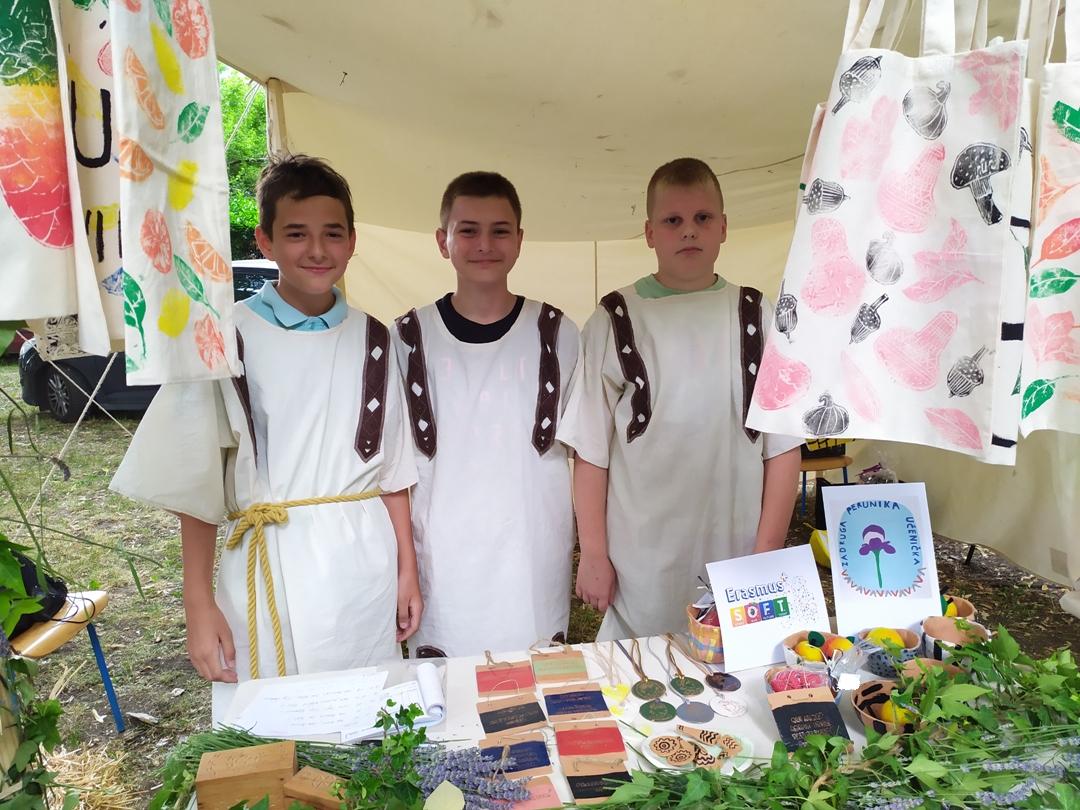 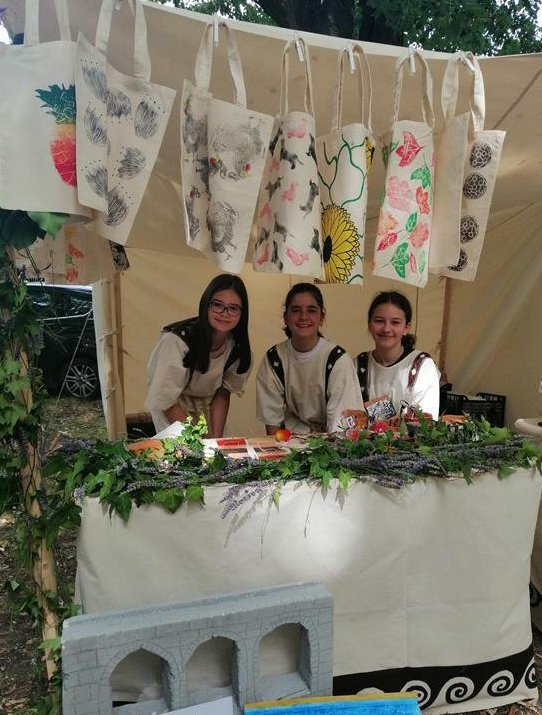 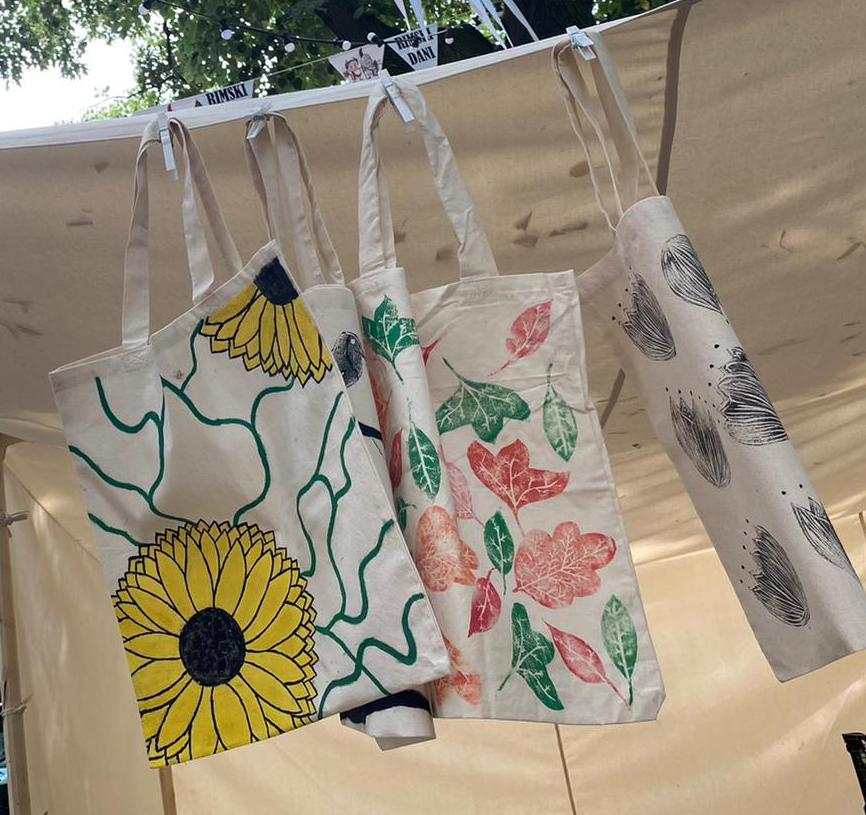 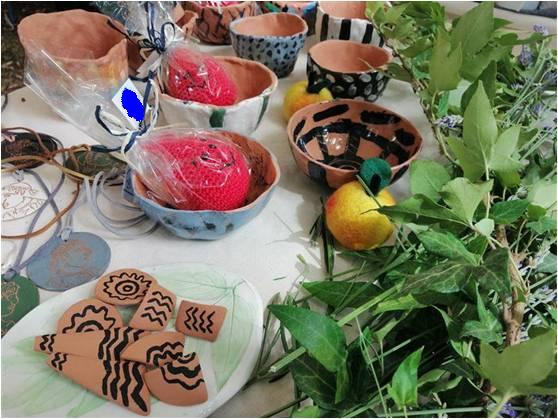 Visitors were interested in our products
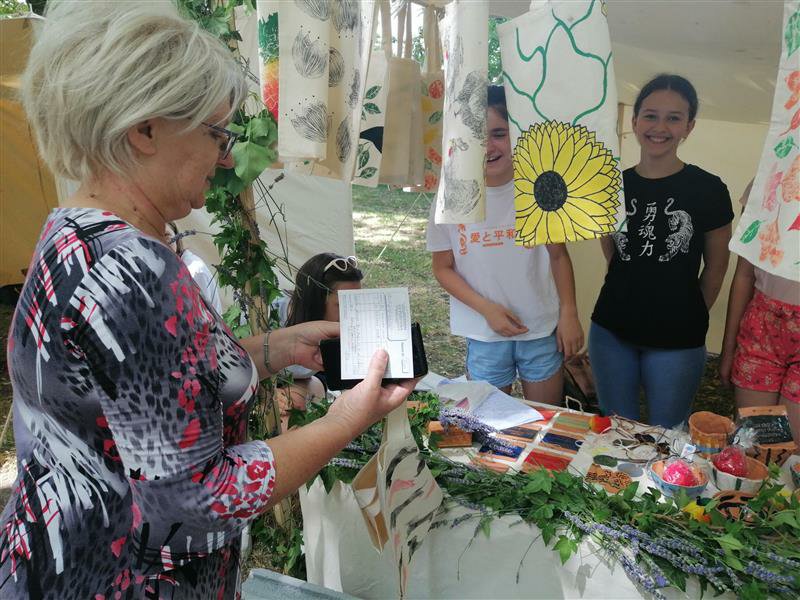 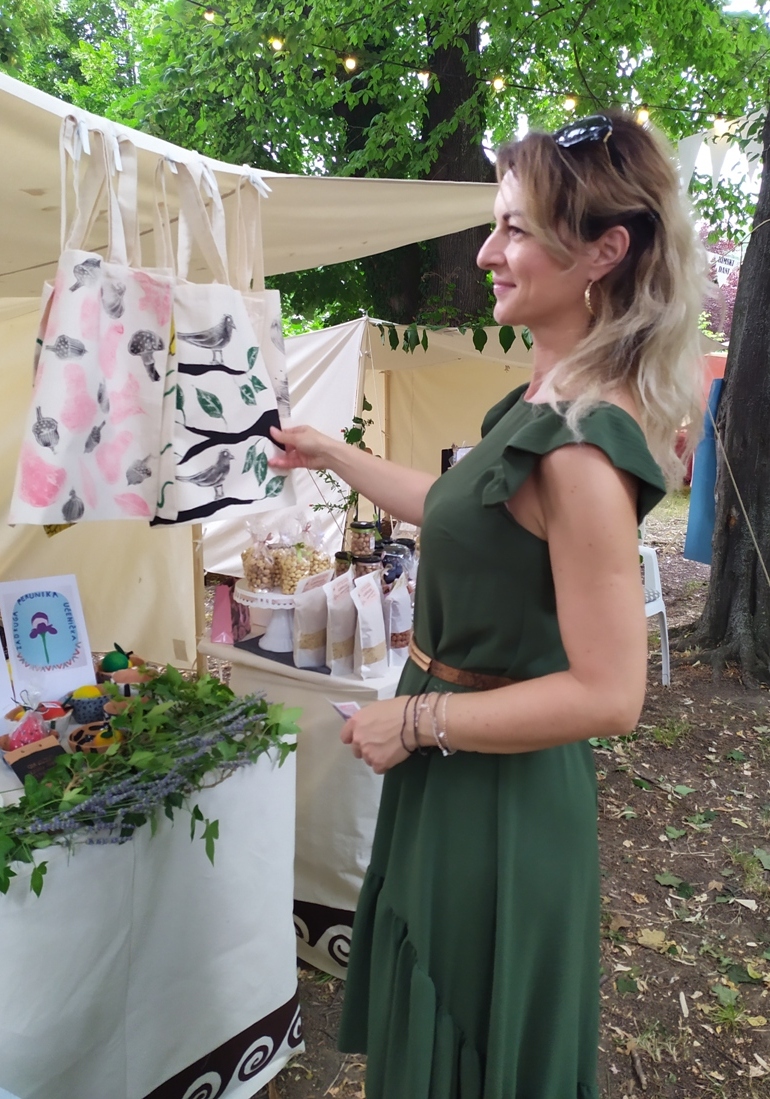 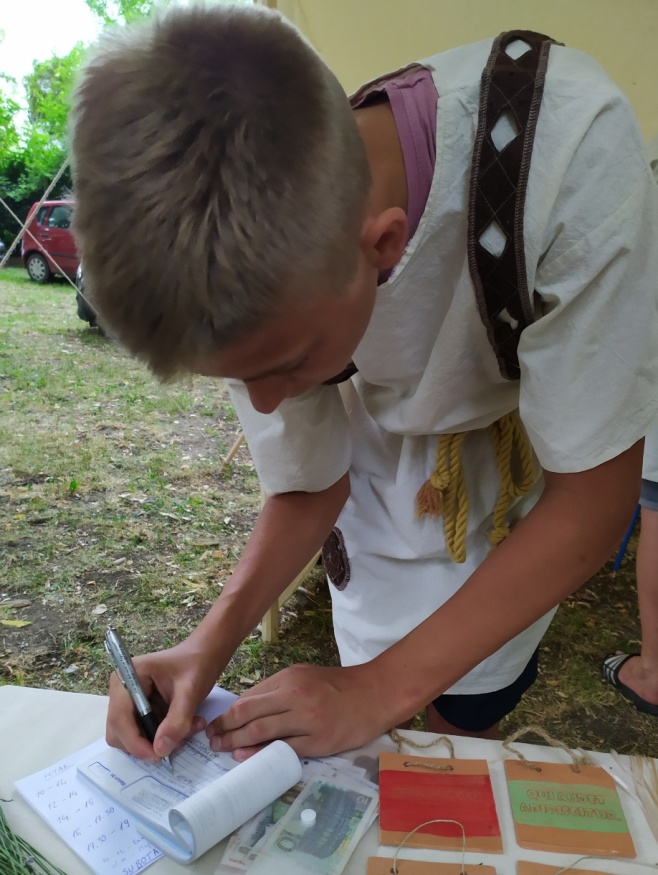 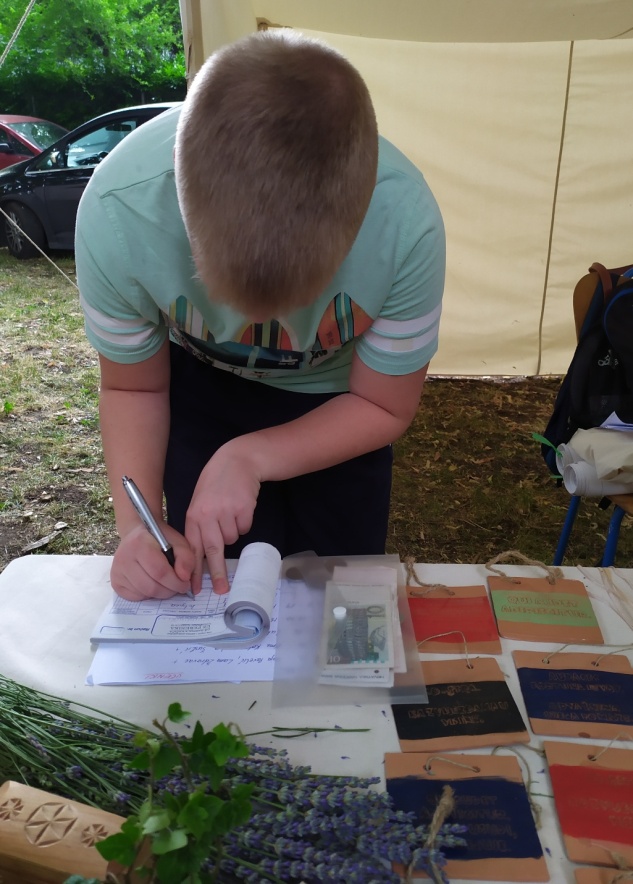 Pupils issued receipts
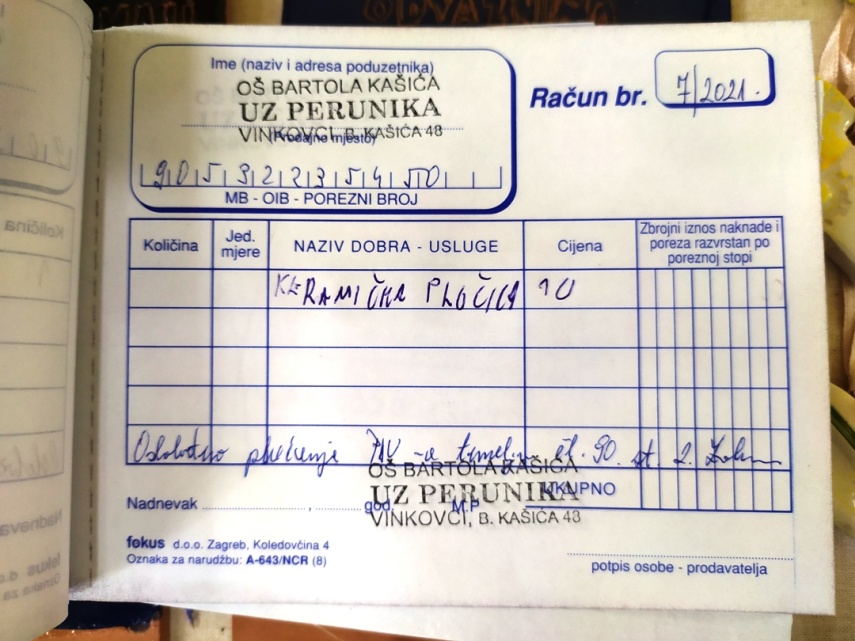 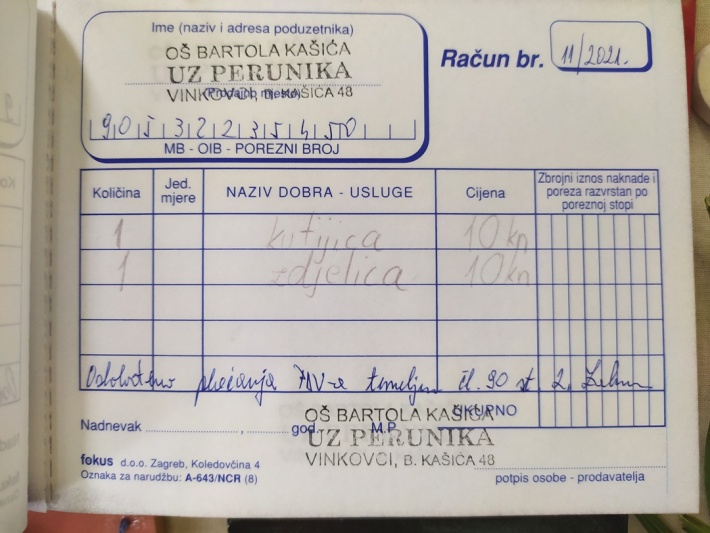 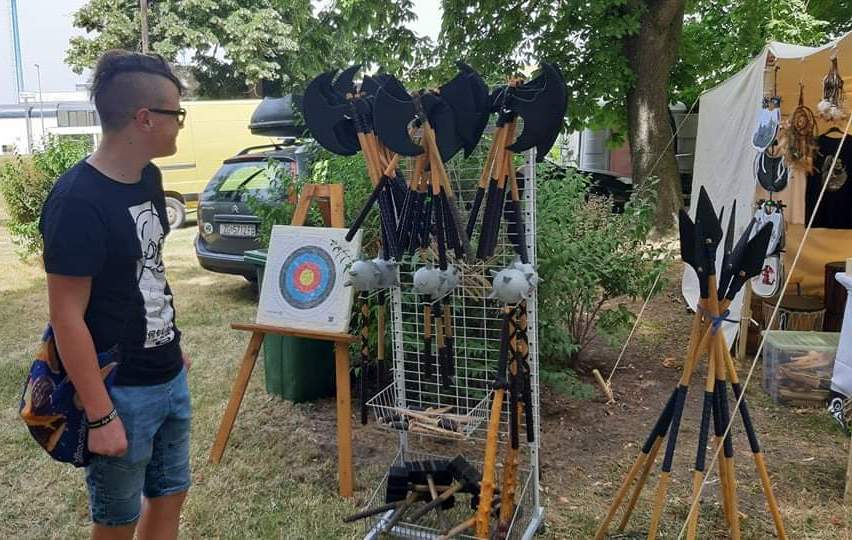 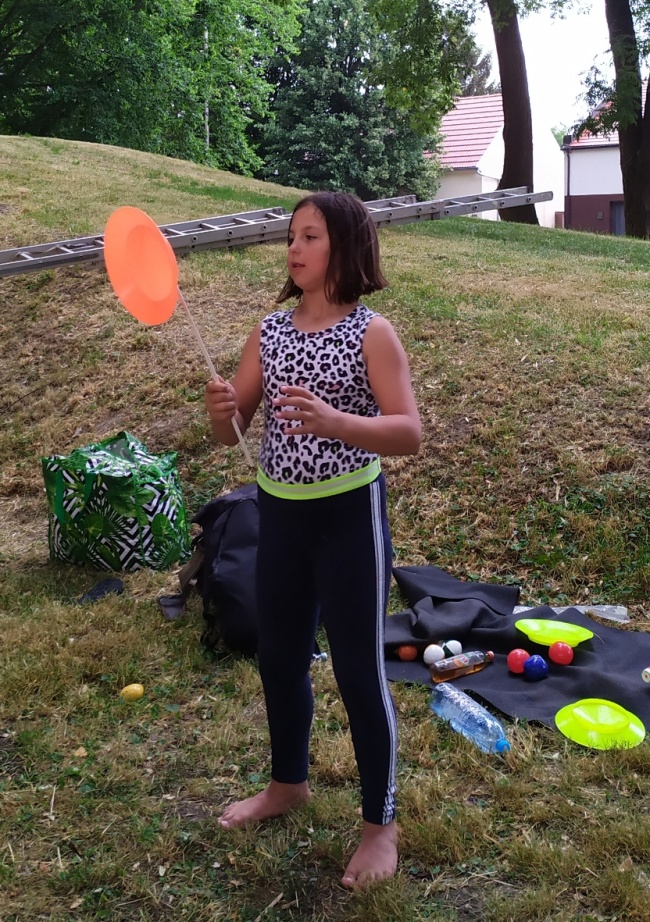 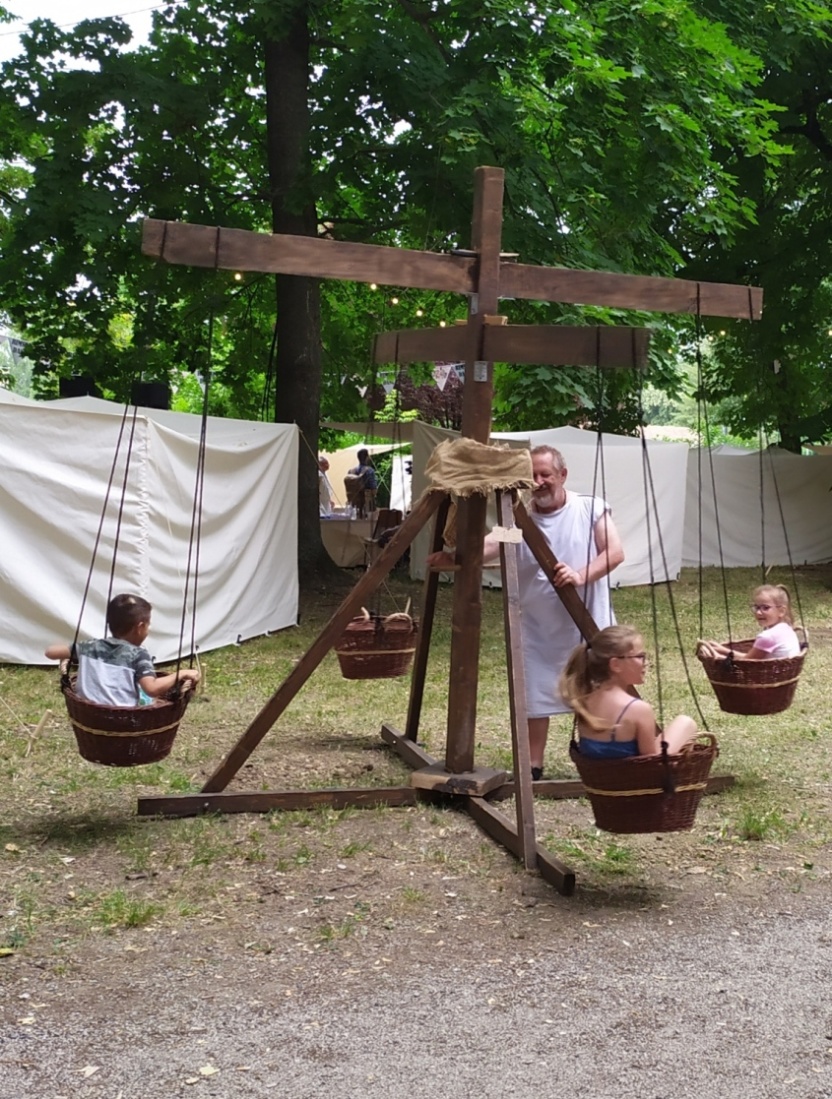 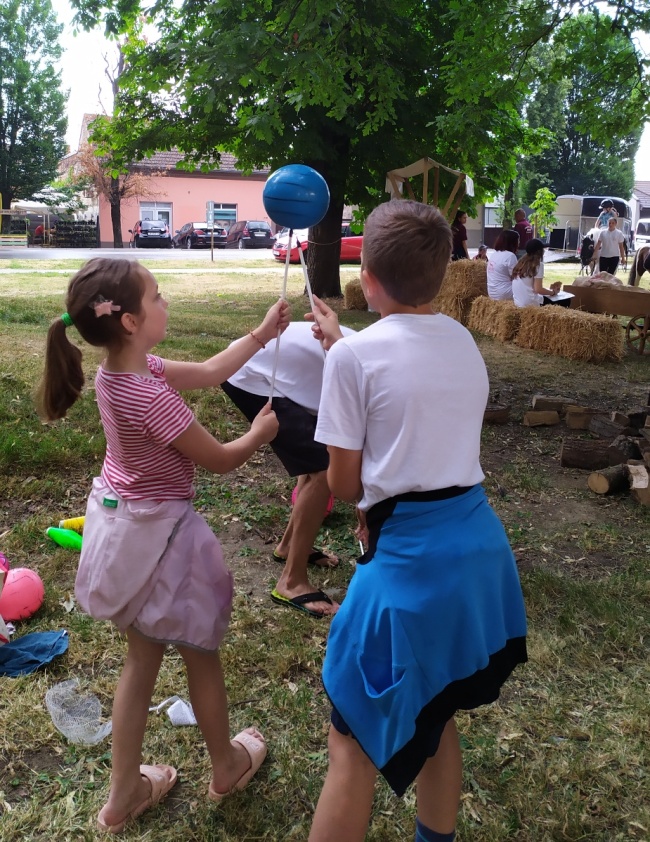 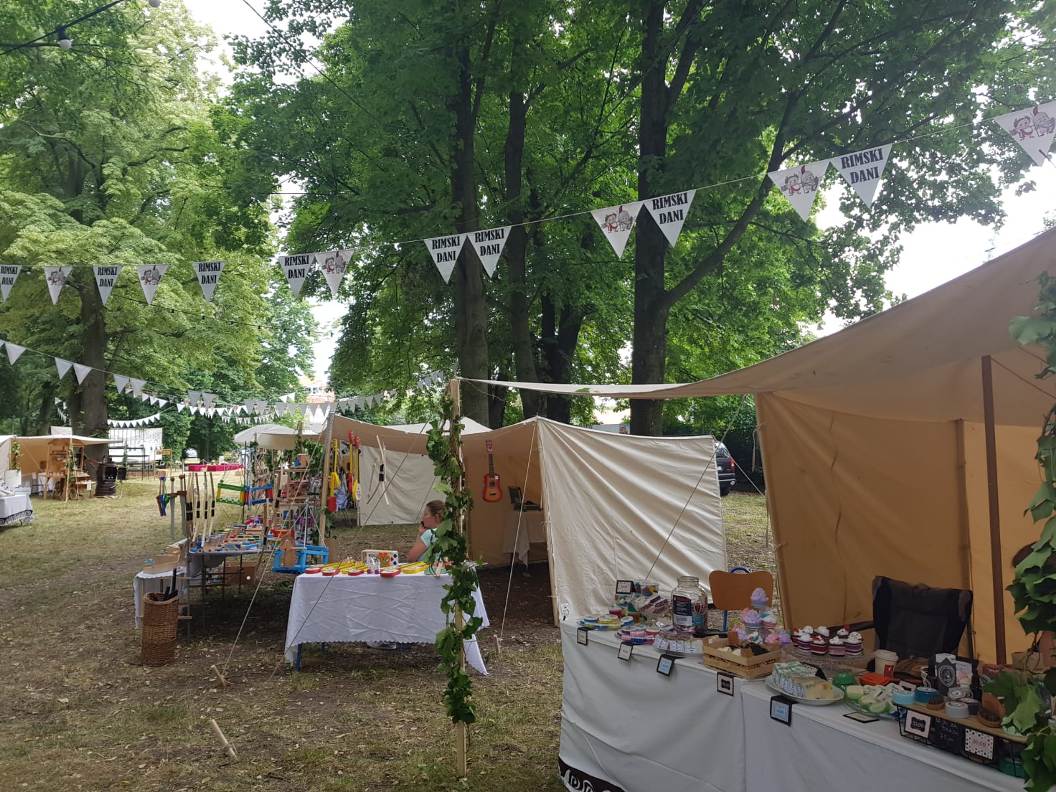 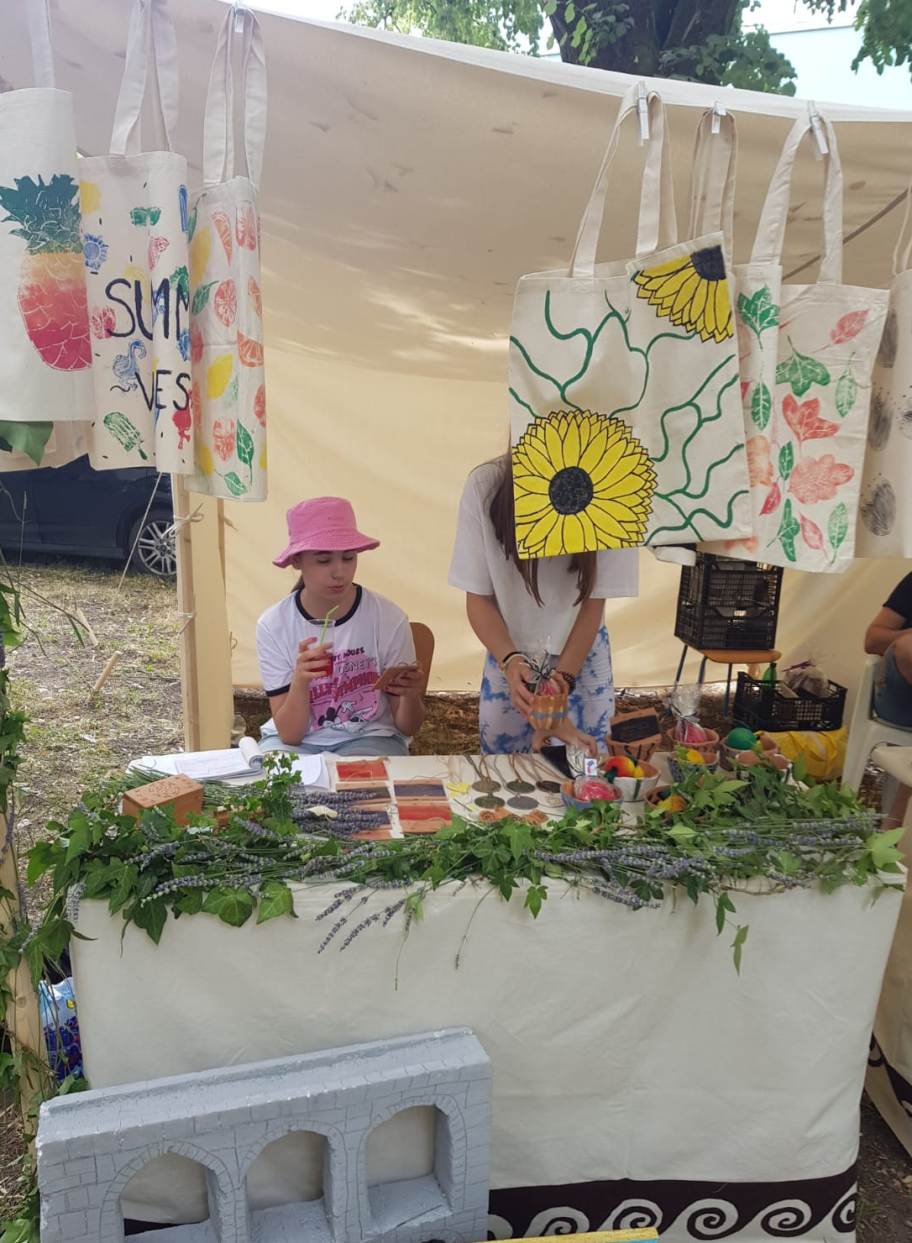 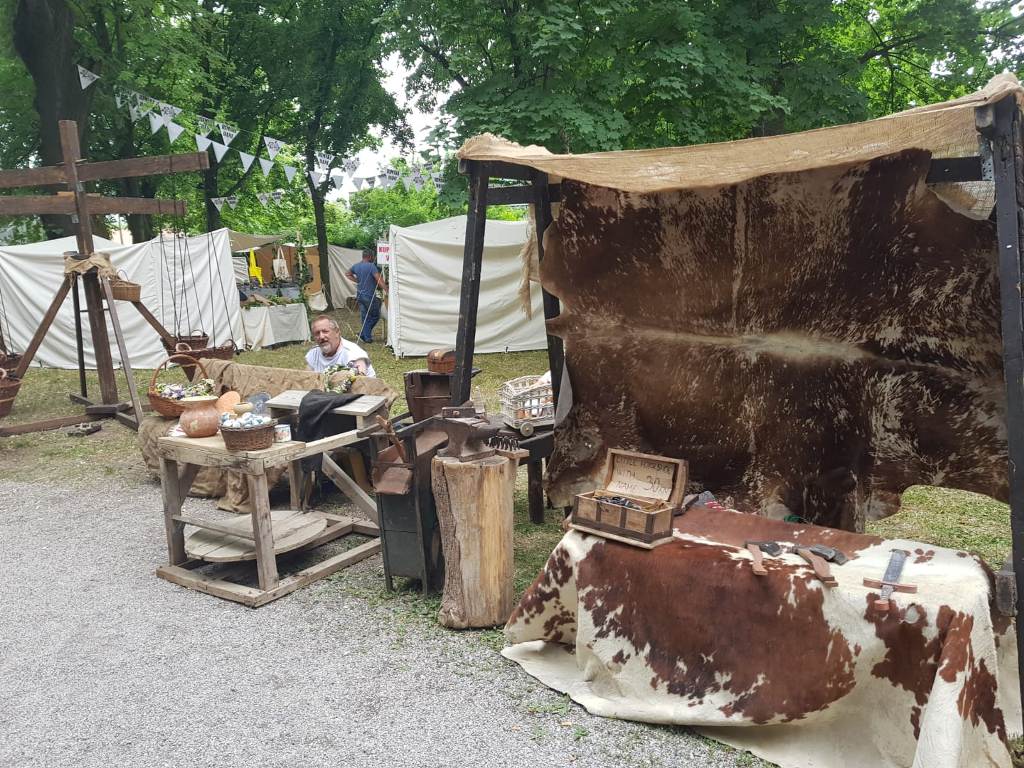